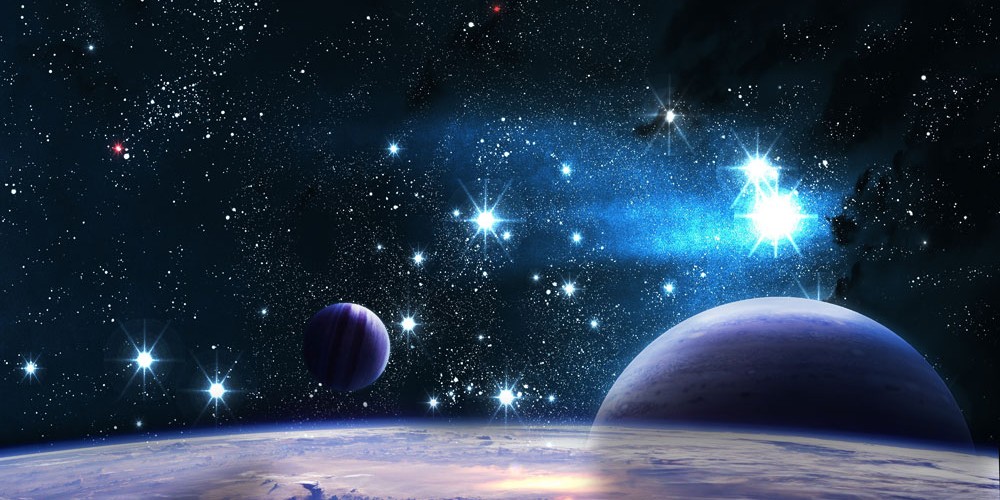 Космос.
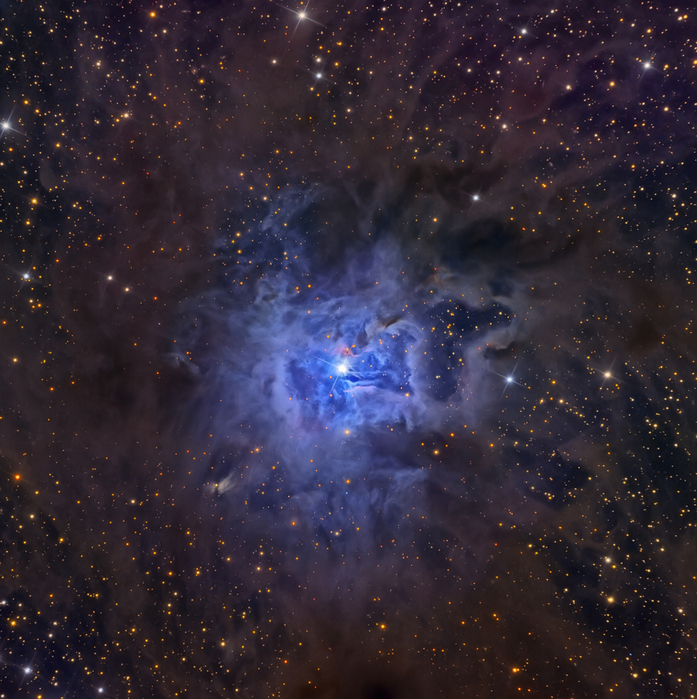 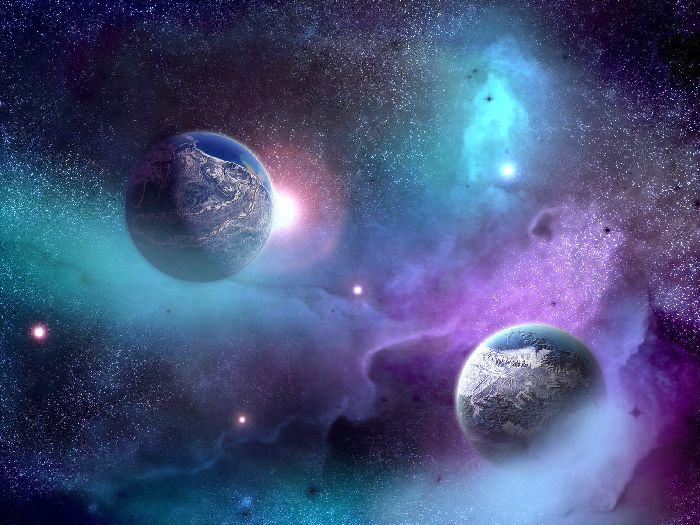 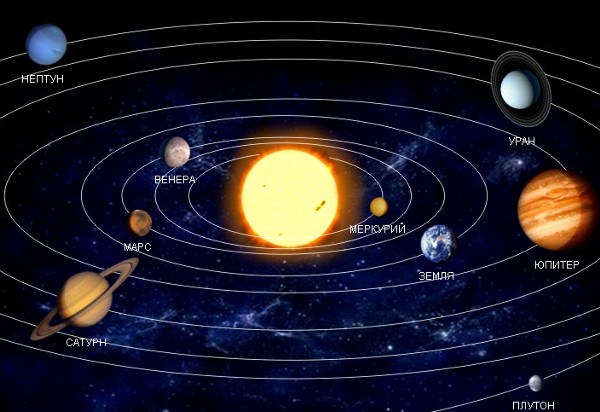 Планета Земля
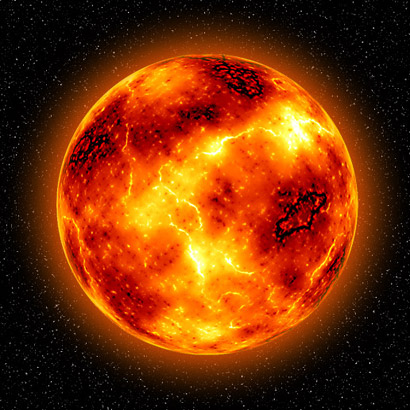 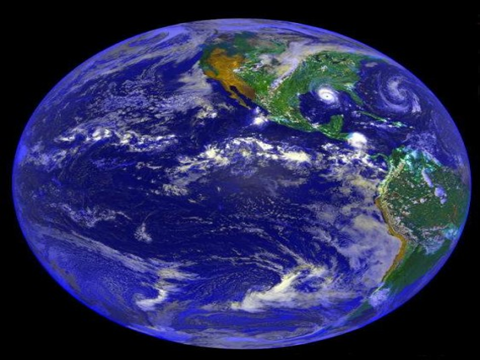 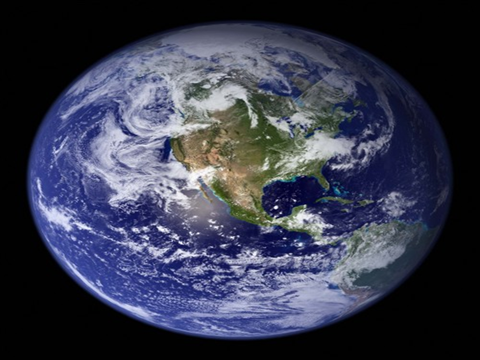 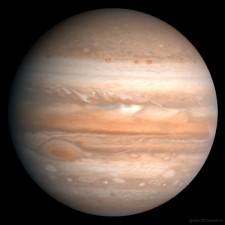 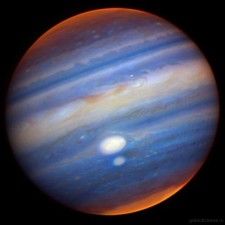 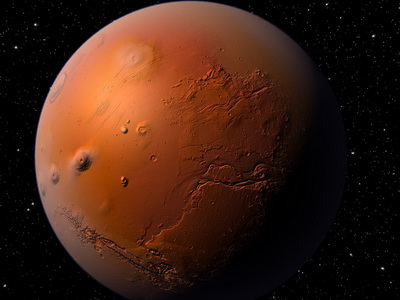 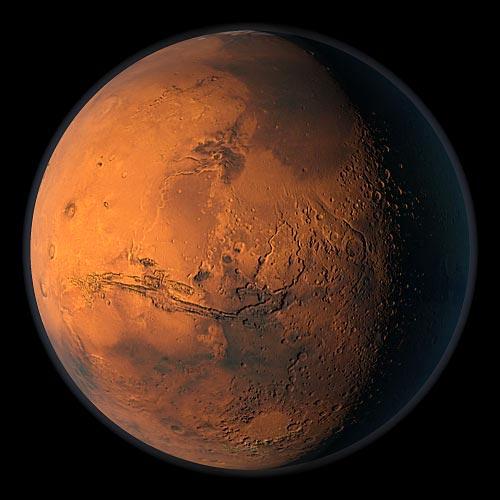 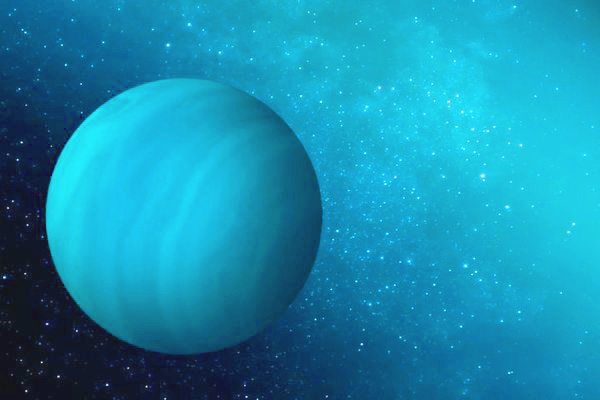 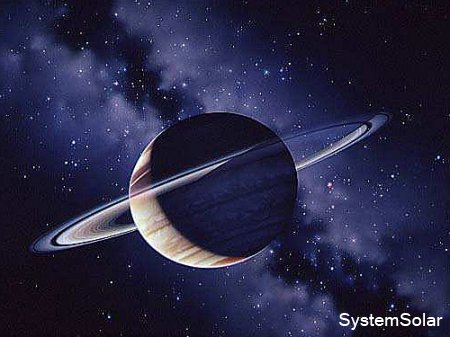 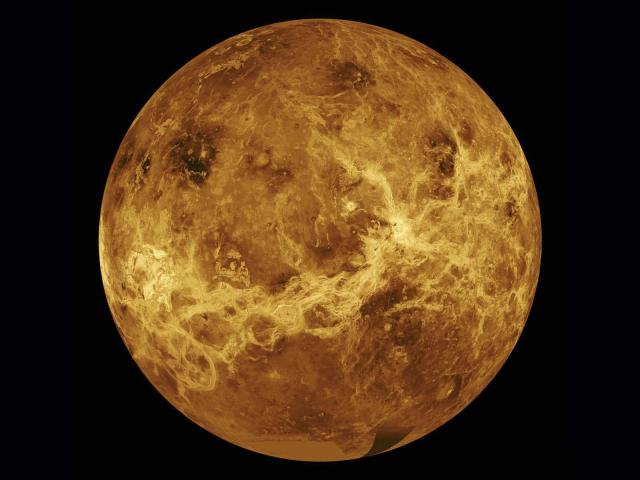 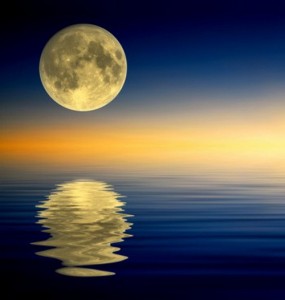 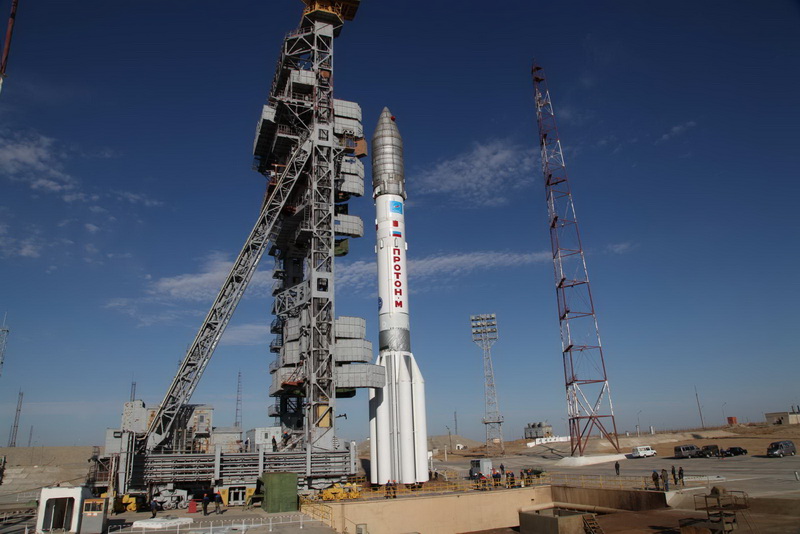 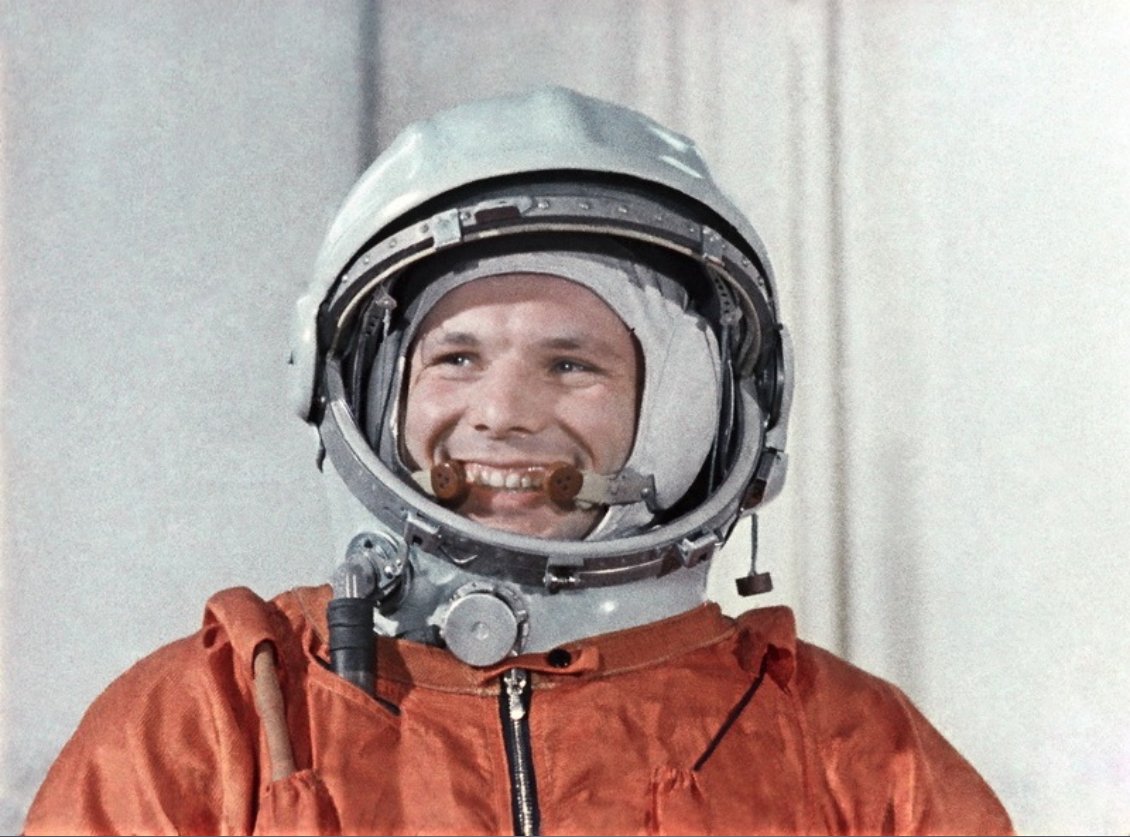 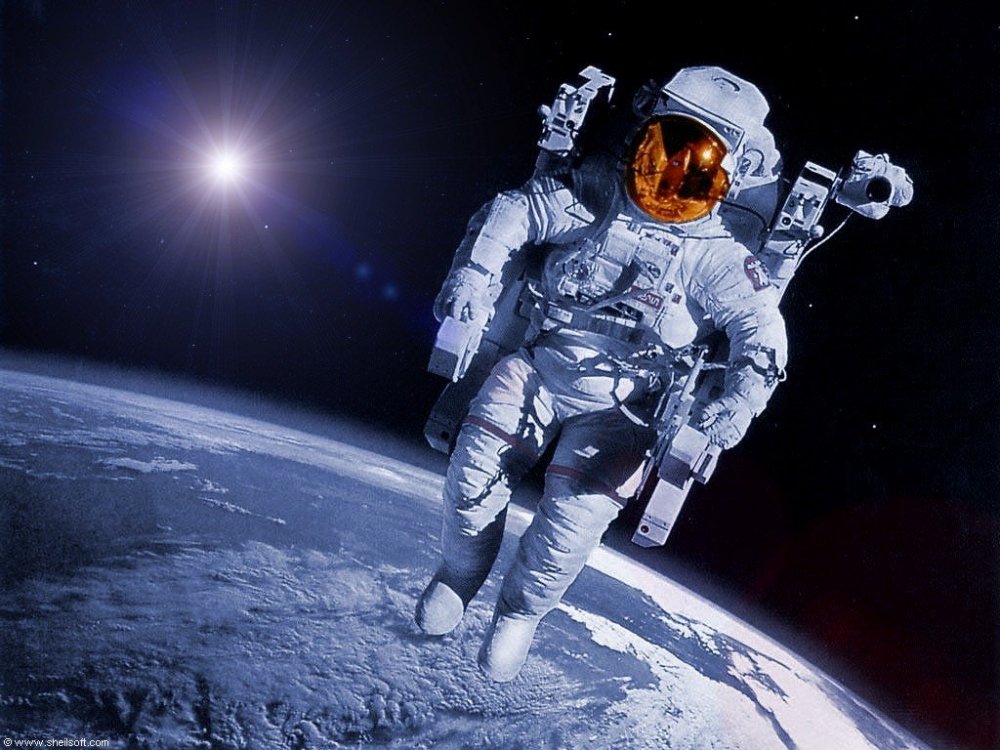